ОТЧЕТ ОБ ИСПОЛНЕНИИ БЮДЖЕТА СУЛИНСКОГО СЕЛЬСКОГО ПОСЕЛЕНИЯ МИЛЛЕРОВСКОГО РАЙОНА ЗА 2024 ГОД
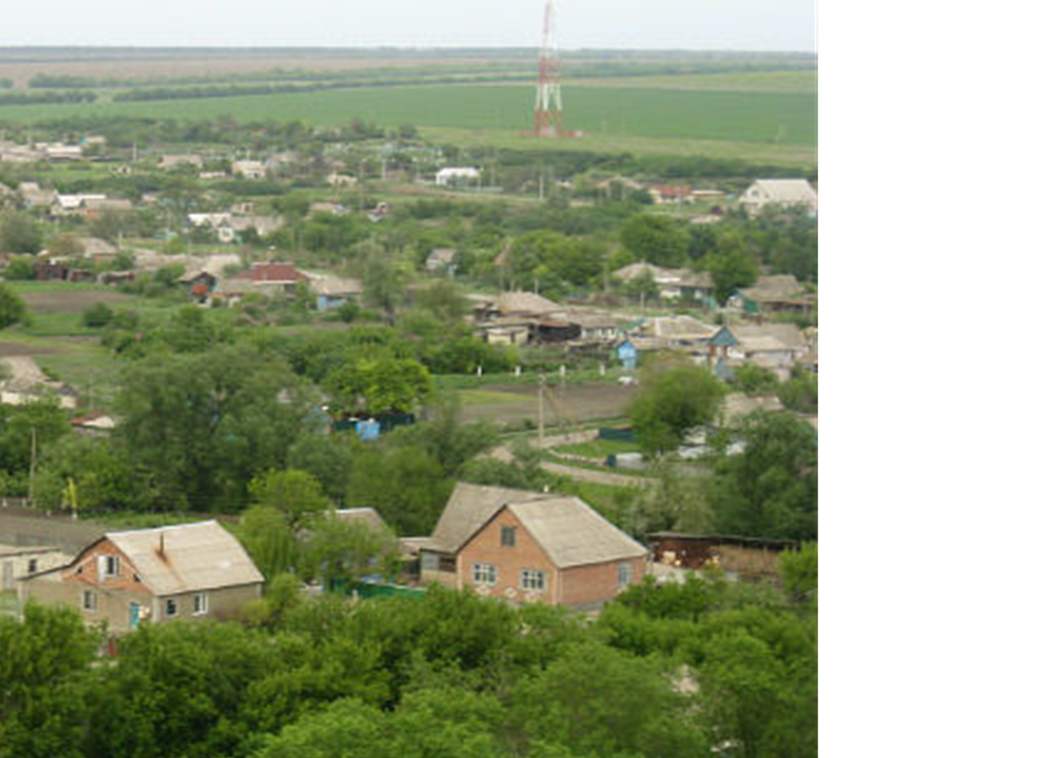 Отчет об исполнении бюджета Сулинского сельского поселения Миллеровского района за 2024 год подготовлен в соответствии с требованиями:
- Бюджетного кодекса Российской Федерации;
      - Решения Собрания депутатов Сулинского сельского поселения          « Об утверждении Положения о бюджетном процессе в Сулинском сельском поселении»;
      - Инструкции о порядке составления и представления годовой,
квартальной и месячной отчетности об исполнении бюджетов бюджетной системы Российской Федерации, утвержденной Приказом Министерства финансов Российской Федерации от 28.12.2010 г. № 191н.
Основные показатели бюджета Сулинского сельского поселения Миллеровского района за 2024 год
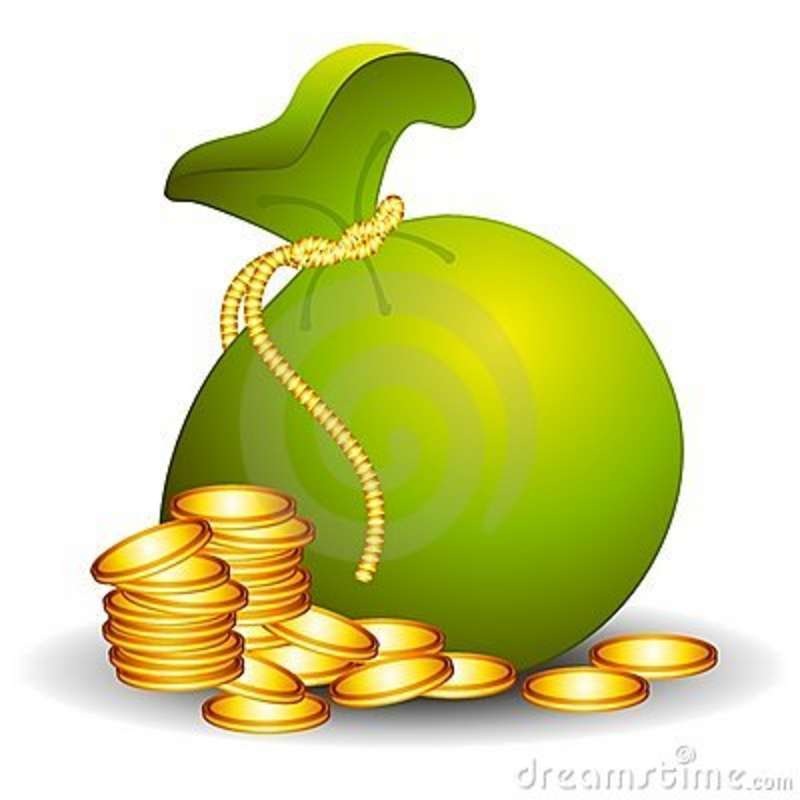 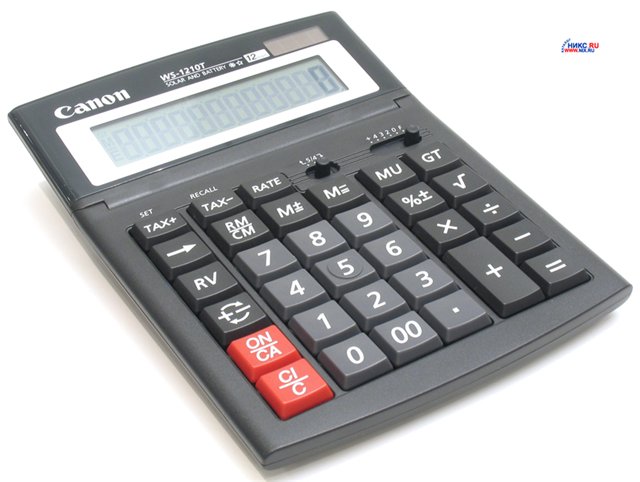 Динамика поступлений доходов бюджета Сулинского сельского поселения Миллеровского районатыс. рублей
Динамика доходов бюджета Сулинского сельского поселения Миллеровского района в 2020-2024 гг.
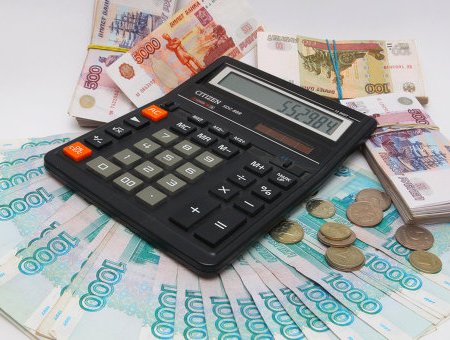 Объем налоговых и неналоговых доходов бюджета Сулинского Миллеровского района в 2024 году всего 11194,3 тыс. рублей
Динамика собственных доходов бюджета Сулинского сельского поселения Миллеровского района
Структура налоговых и неналоговых доходов бюджета Сулинского сельского поселения Миллеровского района в 2024 году составили 11194,3 тыс. рублей.
Объем безвозмездных поступлений от других бюджетов бюджетной системы Российской Федерации в бюджет Сулинского сельского поселения Миллеровского районатыс. рублей
Динамика безвозмездных поступлений от других бюджетов бюджетной системы Российской Федерации в бюджет Сулинского сельского поселения Миллеровского района
Расходы бюджета Сулинского сельского поселения Миллеровского района за 2024 год
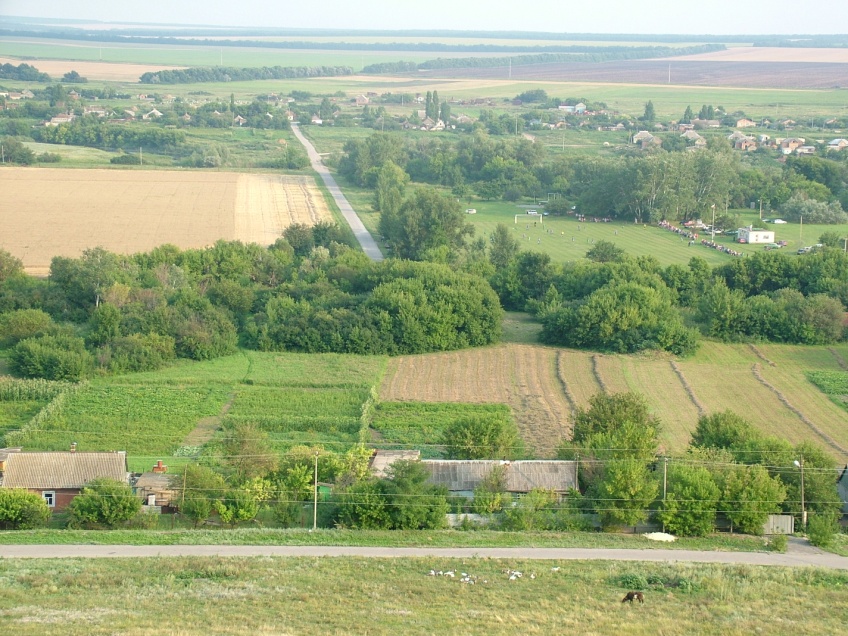 Динамика расходов бюджета Сулинского сельского поселения Миллеровского района в 2020-2024 гг.
Структура расходов бюджета Сулинского сельского поселения Миллеровского района в 2024 году   16222,1 тыс. рублей
Раздел «Общегосударственные вопросы»
Расходы бюджета Сулинского сельского поселения Миллеровского района по данному разделу составили 6593,6 тыс. рублей.
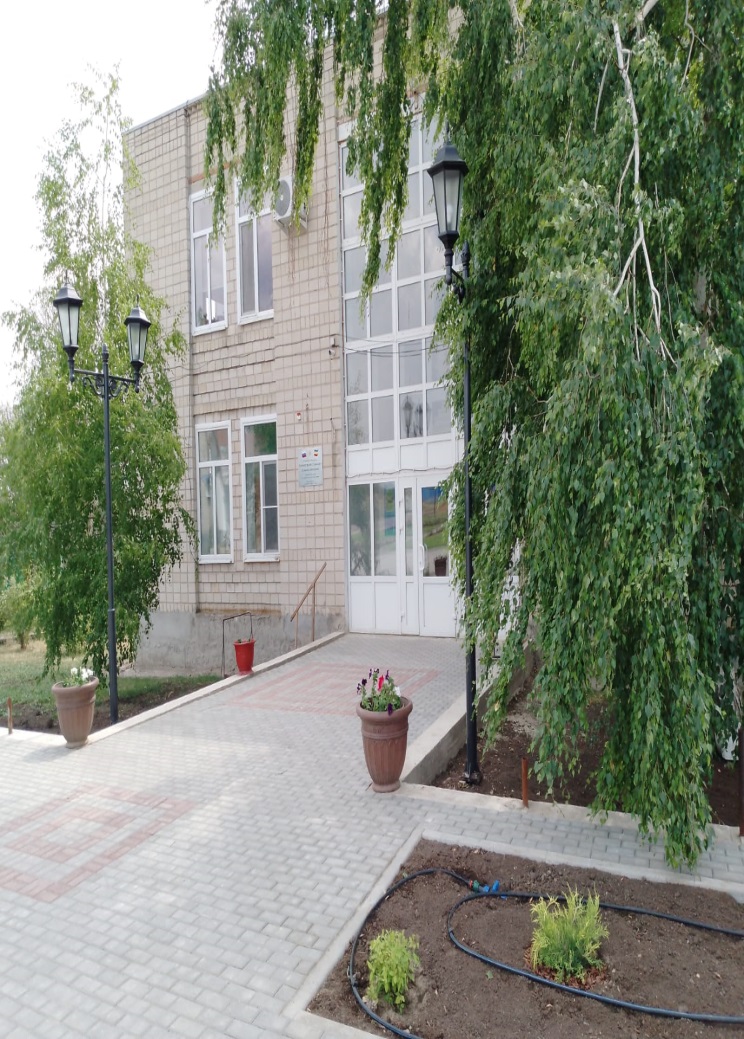 Раздел  «Национальная оборона»
Расходы бюджета Сулинского сельского поселения Миллеровского района по данному разделу составили 203,1 тыс.рублей.
Расходы  по подразделу «Мобилизационная и вневойсковая подготовка» направлены на расходы по осуществлению первичного воинского учета на территориях, где отсутствуют военные комиссариаты.
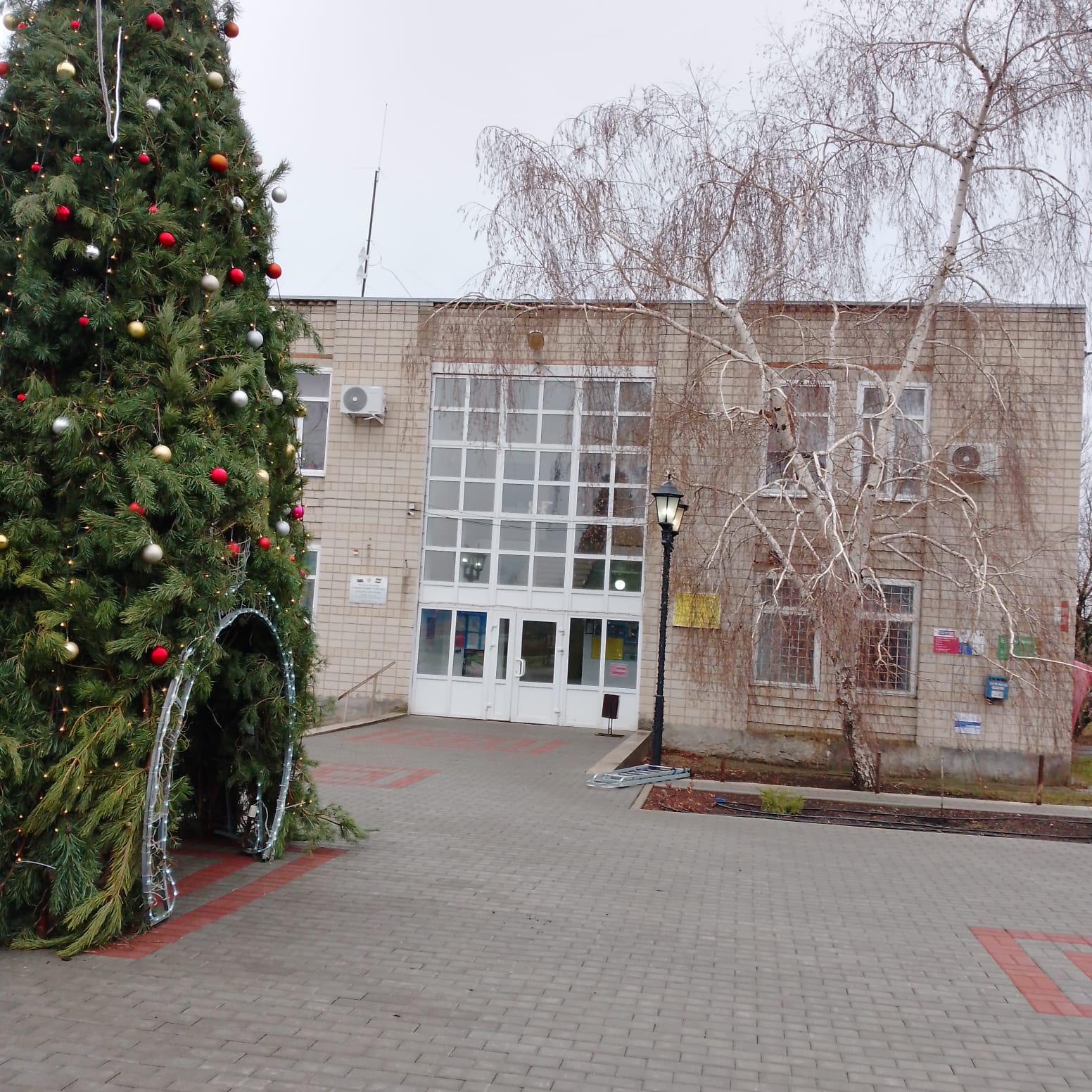 Раздел  «Национальная безопасность и правоохранительная деятельность»
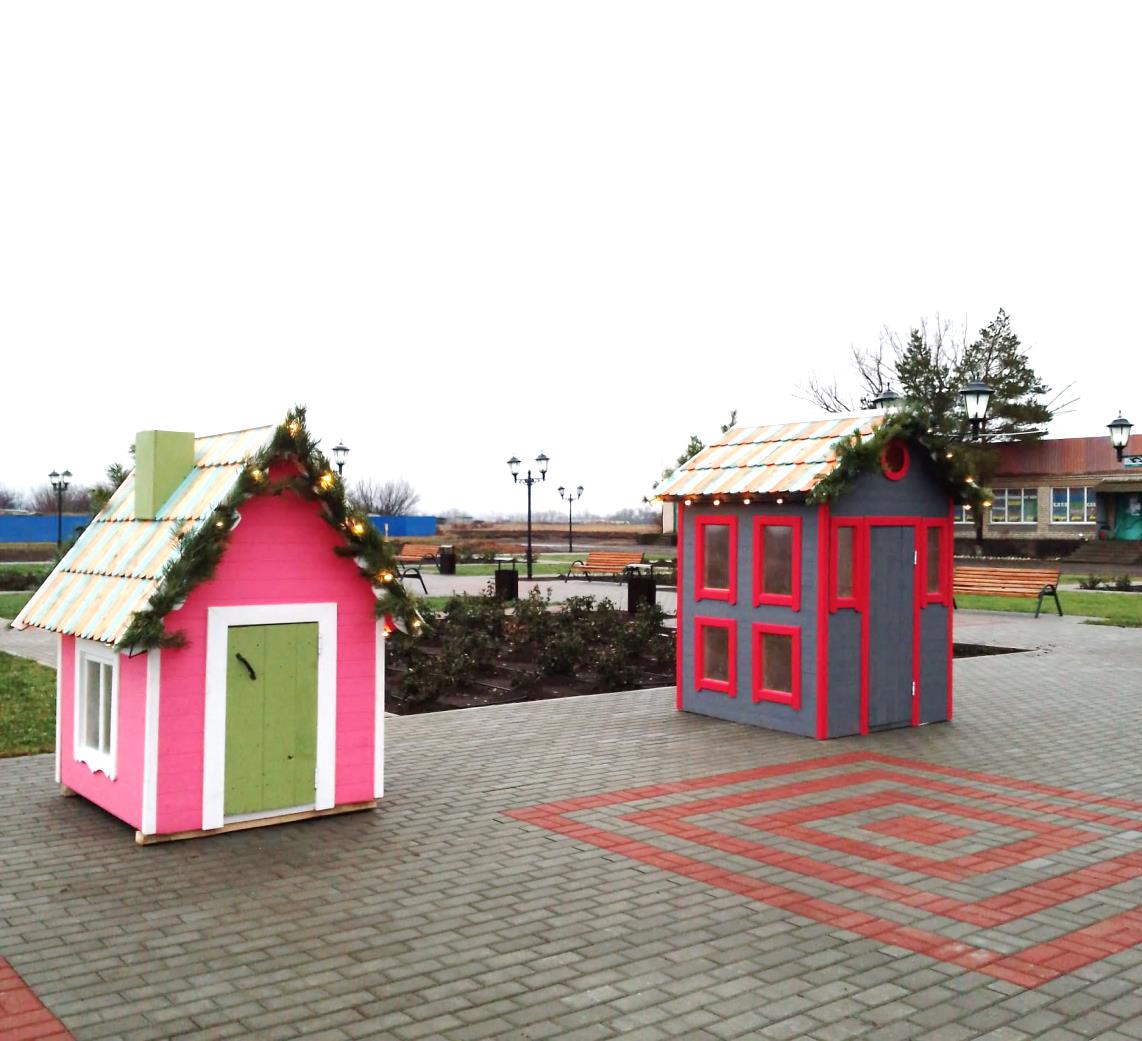 Расходы бюджета Сулинского сельского поселения Миллеровского района по данному разделу составили 95,8 тыс.рублей.
Расходы  по подразделу «направлены на расходы по содержанию спецтехники и приобретению ранцевых огнетушителей.
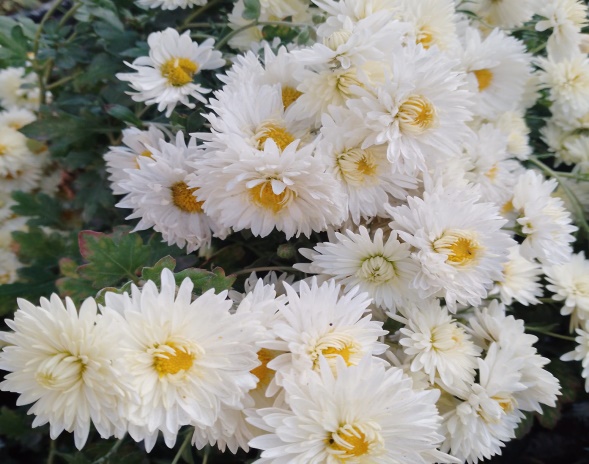 Раздел «Образование» Расходы бюджета Сулинского сельского поселения Миллеровского района по данному разделу исполнены в сумме 6,1 тыс. рублей.Расходы по подразделу «Профессиональная подготовка, переподготовка и повышение квалификации»  составили 6,1 тыс. рублей.
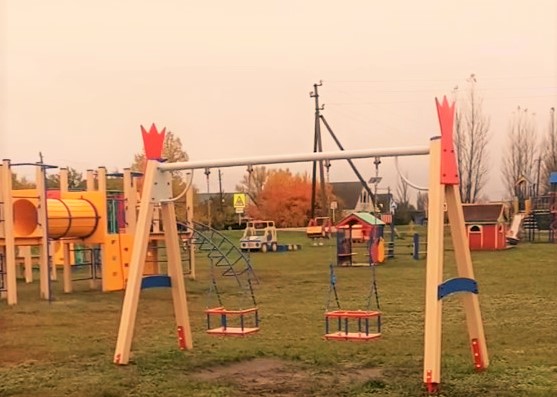 Структура расходов бюджета Сулинского сельского поселения Миллеровского района в 2024  году по отрасли «Культура»
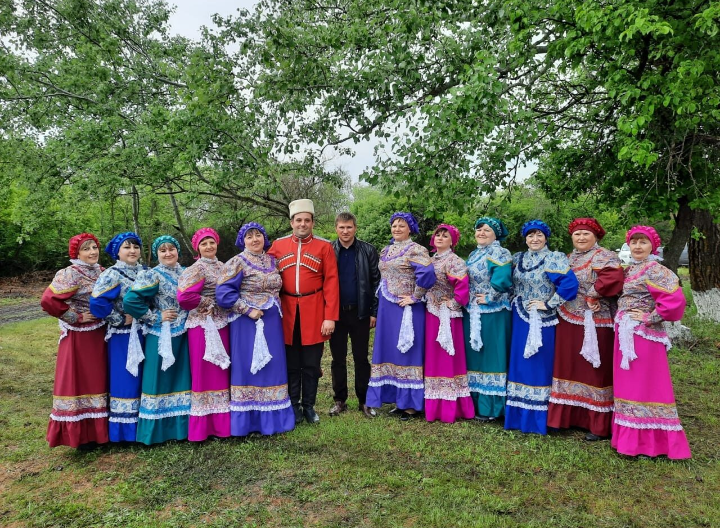 Расходы по разделу «Социальная политика» в 2024 году
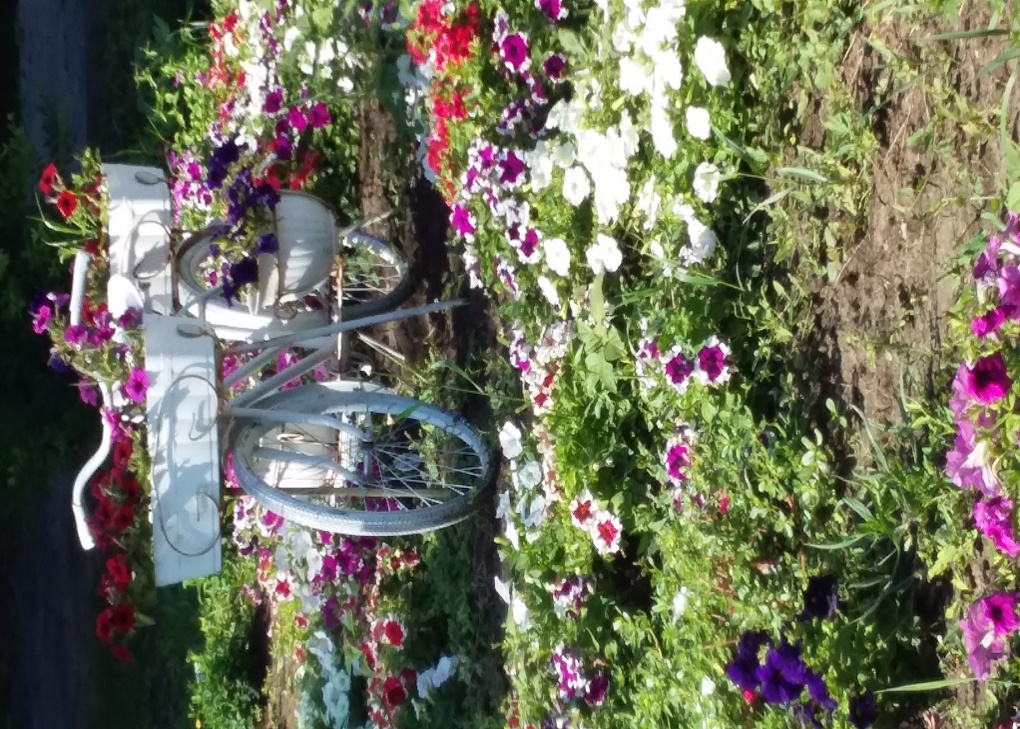 Выплата государственной пенсии за выслугу лет лицам, замещавшим муниципальные должности муниципальной службы: 
2024год -                                 97,6 тыс.рублей
Расходы бюджета Сулинского сельского поселения
 на реализацию муниципальных программ
 в 2024 году
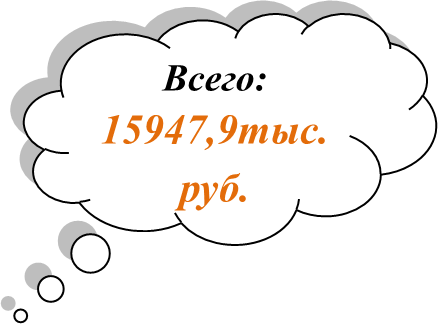 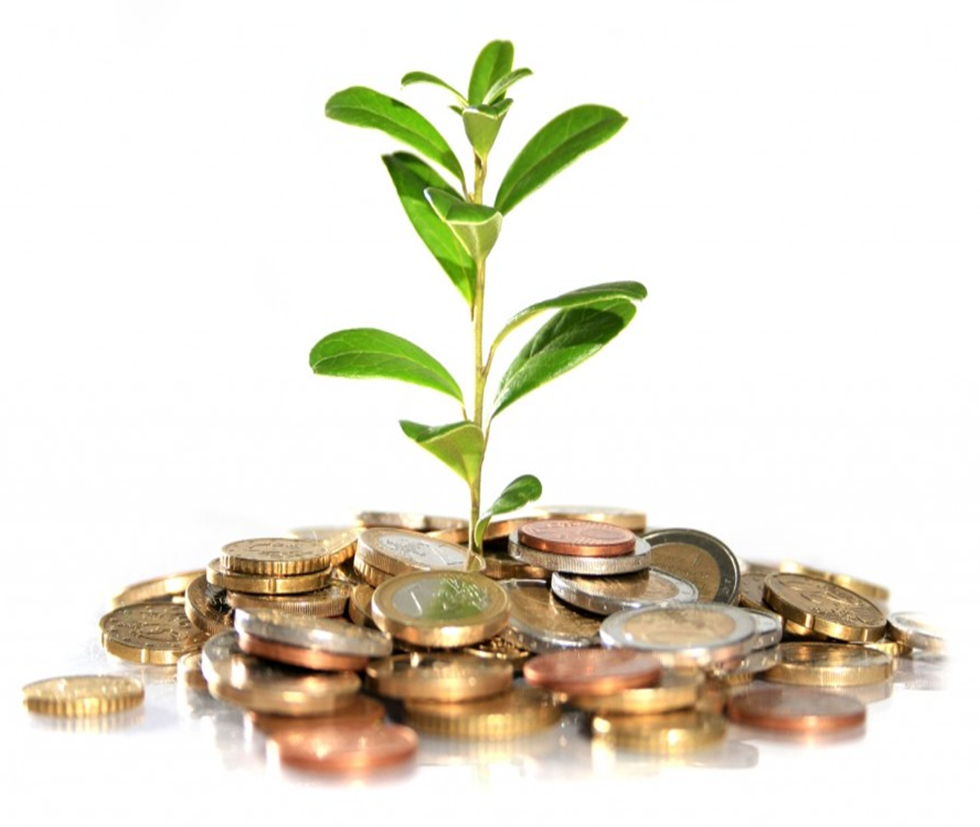 Формирование и исполнение бюджета на основе 9 муниципальных программ Сулинского сельского поселения
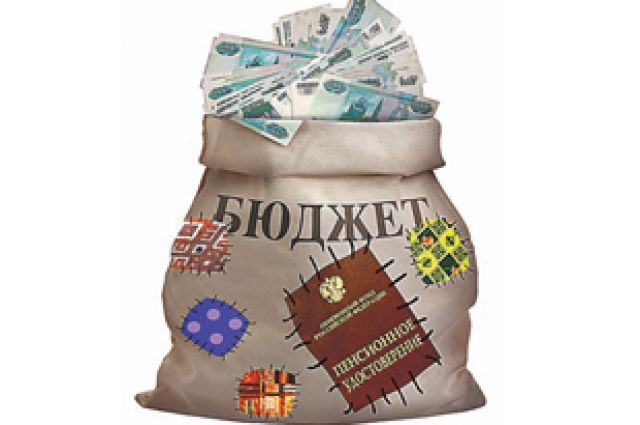